Pujian Kepada Allah S.W.T.
الْحَمْدُ ِللهِ
Segala puji-pujian hanya bagi Allah S.W.T.
Syahadah
أَشْهَدُ أَنْ لآ اِلَهَ إِلاَّ اللهُ وَحْدَهُ لاَ شَرِيْكَ لَهُ، وَأَشْهَدُ أَنَّ سَيِّدَنَا مُحَمَّدًا عَبْدُهُ وَرَسُوْلُهُ الَّذِيْ آتَاهُ اللهُ الْعِلْمَ وَالْحِكْمَةَ
Aku naik saksi bahawasanya tiada Tuhan selain Allah , kesaanNya  tiada sekutu bagiNya dan aku naik saksi bahawa Nabi Muhammad S.A.W, hambaNya dan RasulNya  yang talah diberikan  Allah Taala dengan ilmu kebijaksanaan dan hikmah.
Selawat Ke Atas 
Nabi Muhammad S.A.W
اللَّهُمَّ صَلِّ وَسَلِّمْ عَلَى سَيِّدِنَا مُحَمَّدٍ وَعَلَى آلِهِ وَأَصْحَابِهِ أَجْمَعِيْنَ
Ya Allah, Cucurilah rahmat dan sejahtera ke atas penghulu kami Nabi Muhammad S.A.W dan ke atas keluarganya dan para sahabatnya .
Wasiat Taqwa
فَيَاعِبَادَ اللهِ،إِتَّقُوْا الله،أُوْصِيْكُمْ وَإِيَّايَ بِتَقْوَى اللهِ،فَقَدْ فَازَ الْمُتَّقُوْنَ
Wahai hamba-hamba Allah, 
Bertaqwalah kepada Allah , Aku wasiatkan kepada kamu dan diriku supaya bertaqwa kepada Allah, Maka berjayalah orang-orang yang bertaqwa.
Pesanan Taqwa
Bersyukurlah dan bertaqwa kepada Allah
Nikmat dari kurniaanNya akan meningkat keimanan dan taqwa kepadaNya
MARILAH ……
Tajuk Khutbah Hari ini ……
Khutbah Multimedia
BUDAYA MEMBACA 
BUDAYA CEMERLANG
8 Syawal , 1431 / 17 September, 2010
http ://e-khutbah.terengganu.gov.my
Ilmu Pengetahuan adalah ……
PENTING
Membentuk 
sesebuah masyarakat.
Tanpa ilmu Pengetahuan
Seseorang/masyarakat tidak akan berjaya 
dan maju.
Rasulullah s.a.w. menyatakan ilmu pengetahuan penting untuk dunia dan akhirat.
Mengkaji
Meneliti
Asas pembangunan dan menggalakkan umatnya sentiasa
Menyelidik
Menerokai segala ilmu
Kesan pencapaian ilmu pengetahuan …..
Lahirnya
Kecemerlangan ummah
Pembinaan tamadun sesuatu bangsa
Allah s.w.t. berfirman dalam 
Surah Al-Mujadalah Ayat 11…..
يَرْفَعِ اللَّهُ الَّذِينَ آمَنُوا مِنكُمْ وَالَّذِينَ أُوتُوا الْعِلْمَ دَرَجَاتٍ وَاللَّهُ بِمَا تَعْمَلُونَ خَبِيرٌ
“Allah meninggikan darjat orang-orang yang beriman di antara kamu, dan orang-orang yang diberi ilmu pengetahuan (agama dari kalangan kamu) beberapa darjat. Dan Allah  Maha Mengetahui apa yang kamu kerjakan”.
Islam telah melahirkan  Ilmuan Islam antaranya ialah..
Ibn Sina
Menyumbang pembangunan sains dan teknologi dunia
Ibn Rushd
Al-Khawarizmi
Pada hari ini ……
Umat Islam
Tidak  lagi mendahului umat lain dalam bidang  ilmu
Bukan lagi bangsa pencipta tetapi pengguna ciptaan orang lain..
Ketinggalan dalam arus pendidikan  berbanding ummat lain..
Punca orang melayu semakin ketinggalan dalam arus pendidikan..
Tahap kesedaran amalan membaca amat rendah.
Kajian Dewan Industri Buku Melayu Malaysia
Purata keluarga  hanya belanjakan 
RM50 setahun untuk membeli buku
Tabiat membaca orang melayu  hanya dua buah buku dalam setahun sebaliknya gemar membaca komik dan majalah hiburan.
Ketahuilah … Tuntutan utama kepada manusia iaitu ……
MENUNTUT
ILMU
Asas pemikiran dan pembuka minda
Allah s.w.t. berfirman dalam wahyu pertama kepada Nabi Muhammad s.a.w.  

Surah Al-’Alaq Ayat 1-5…..
اقْرَأْ بِاسْمِ رَبِّكَ الَّذِي خَلَقَ. خَلَقَ الإِنسَانَ مِنْ عَلَقٍ. اقْرَأْ وَرَبُّكَ الأَكْرَمُ. الَّذِي عَلَّمَ بِالْقَلَمِ. 
عَلَّمَ الإِنسَانَ مَا لَمْ يَعْلَمْ
“Bacalah (Wahai Muhammad) dengan nama Tuhanmu yang menciptakan (sekalian manusia), Dia menciptakan manusia dari sebuku darah yang beku, bacalah dan Tuhanmu yang Maha Pemurah, yang mengajar manusia melalui pena dan tulisan, Dia mengajarkan manusia apa yang tidak diketahuiNya”.
Kehidupan masyarakat sarjana Islam adalah sukakan membaca. Buktinya ……… iaitu
Pengembaraan  ilmunya ke Damshiq   dan membaca kitab Sahih Muslim dalam masa
 3 hari.
Fairuz Abadi r.a.
Hadith dalam Sahih Muslim  sebanyak 7000 hadith.
Anak yatim dan miskin, telah hafaz al-quran ketika 7 tahun dan kitab Fiqh (Al Muwatto’) Imam Malik r.a  ketika 10 tahun.
Imam Al-Shafie r.a.
Pernah menghabiskan 1/3 daripada waktu malam dengan aktiviti membaca dan menulis.
Al-Jahiz r.a.
Ilmuan Islam bangsa Negro yang lumpuh dan menyara keluarga hasil jualan roti, mati  tertindih oleh buku-buku yang disimpan di sekelilingnya.
Contoh-contoh Ilmuan di atas membukti ……
Budaya membaca hendaklah dipupuk tanpa mengira tahap umur dan taraf kehidupan
Pentingnya
Tuntutan ilmu dengan tabiat membaca, insyaallah  akan membentuk dan merubah kehidupan yang bermakna.
Langkah-langkah bagi memupuk budaya membaca iaitu …….
1
Ibubapa perlu tunjukkan teladan suka membaca kepada anak-anak.
Ibubapa sewajarnya  sediakan peruntukkan kewangan untuk bahan bacaan kepada anak-anak.
2
Adakan sudut khas/mini perpustakaan 
di rumah sebagai galakkan dan 
ganjaran anak  yang gemar membaca.
3
Peranan Jawatankuasa masjid menggalakkan membaca melalui penjualan buku-buku.
4
Firman allah Taala Dalam 
Surah Az Zumar Ayat: 9
أَمَّنْ هُوَ قَانِتٌ آنَآءَ اللَّيْلِ سَاجِدًا وَقَائِمًا يَحْذَرُ الآخِرَةَ وَيَرْجُو رَحْمَةَ رَبِّهِ. قُلْ هَلْ يَسْتَوِي الَّذِينَ يَعْلَمُونَ وَالَّذِينَ لاَ يَعْلَمُونَ إِنَّمَا يَتَذَكَّرُ أُوْلُوا الأَلْبَابِ
“Apakah orang yang taat beribadah di waktu malam dengan sujud dan berdiri, ia takutkan azab hari akhirat serta mengharapkan rahmat Tuhannya, sama dengan orang musyrik? Katakanlah : Adakah sama orang yang mengetahui dengan orang yang tidak mengetahui? Sesungguhnya orang yang dapat mengambil peringatan hanyalah orang yang berakal”.
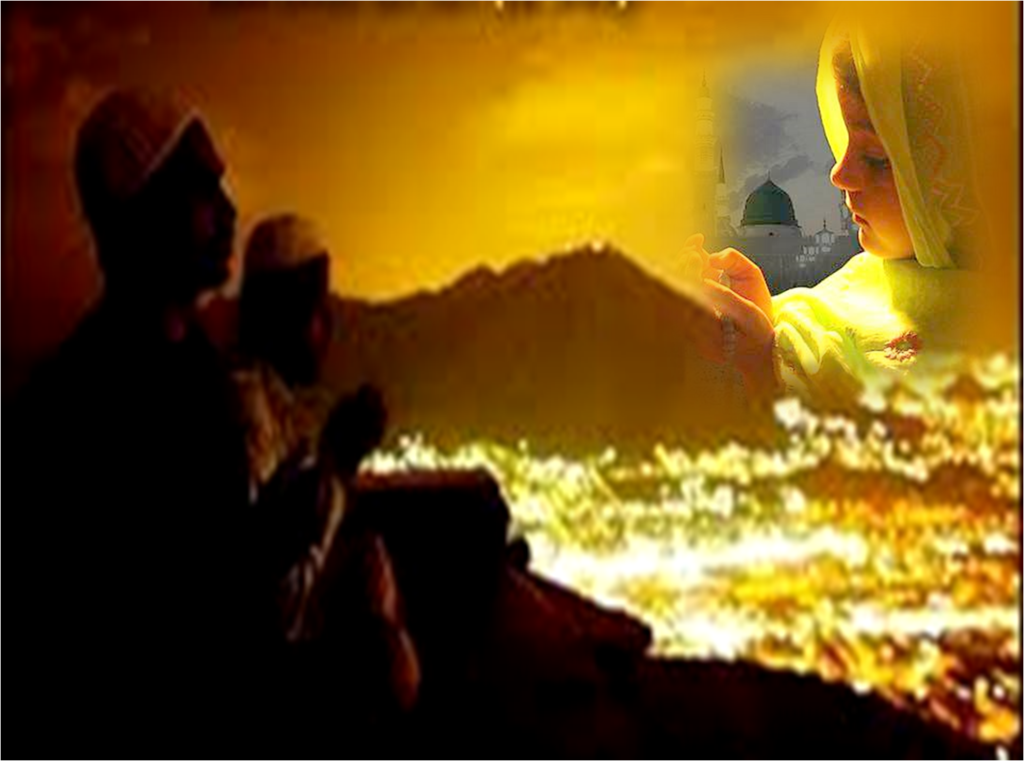 Doa Antara Dua Khutbah
Aamiin Ya Rabbal Aalamin..
Tuhan Yang Memperkenankan Doa Orang-orang Yang Taat, Berilah Taufik Kepada Kami 
Di Dalam Mentaatimu, Ampunilah Kepada 
Mereka Yang 
Memohon Keampunan.
Aamiin
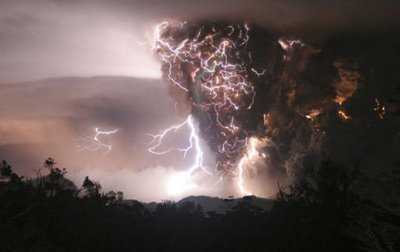 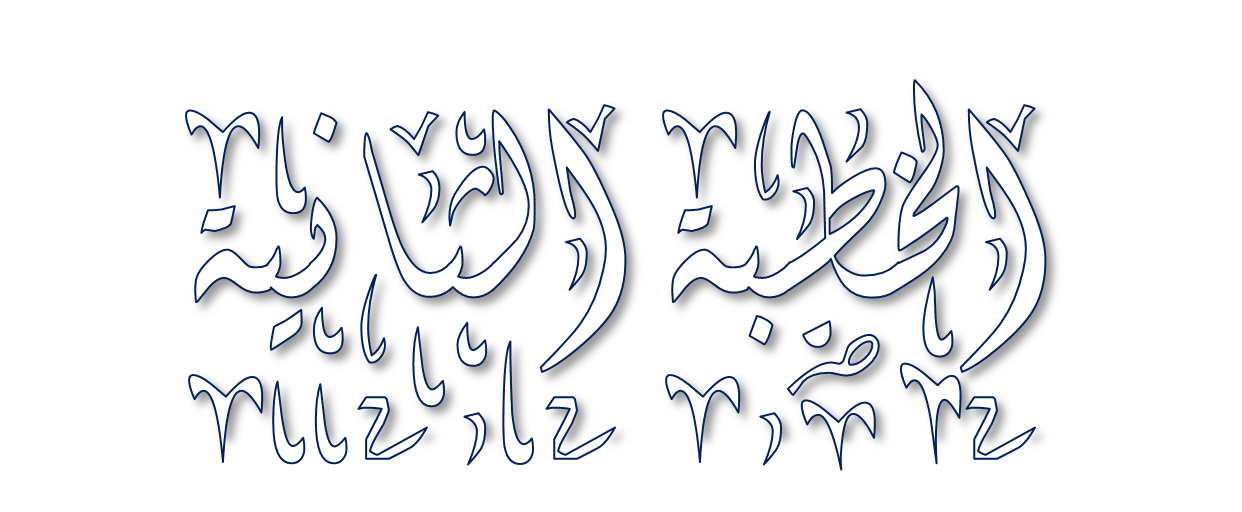 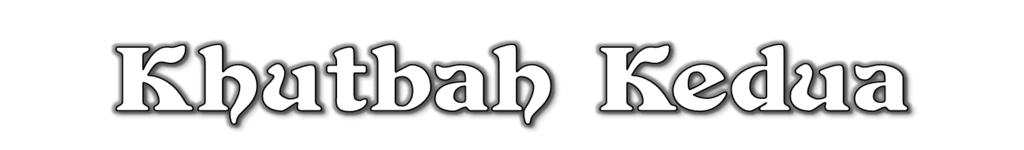 Pujian Kepada Allah S.W.T.
الْحَمْدُ لِلَّهِ
Segala puji-pujian hanya bagi Allah S.W.T.
Syahadah
وَأَشْهَدُ أَنْ لآ إِلَهَ إِلاَّ اللهُ وَحْدَهُ لاَ شَرِيْكَ لَهُ، وَأَشْهَدُ أَنَّ مُحَمَّدًا عَبْدُهُ وَرَسُولُهُ
Aku naik saksi bahawasanya tiada Tuhan selain Allah dan tidak kami sembah melainkan kepadaNya  serta aku naik saksi bahawa
Nabi Muhammad, hambaNya dan RasulNya.
Selawat Ke Atas 
Nabi Muhammad S.A.W
اللَّهُمَّ صَلِّ وَسَلِّمْ عَلَى سَيِّدِنَا مُحَمَّدٍ وَعَلَى آلِهِ وَصَحْبِهِ أَجْمَعِيْنَ.
Ya Allah, Cucurilah rahmat dan sejahtera ke atas penghulu kami Nabi Muhammad S.A.W dan ke atas keluarganya dan para sahabatnya serta yang mengikut mereka sehingga hari kemudian .
Wasiat Taqwa
فَيَاعِبَادَ اللهِ،إِتَّقُوْا الله،وَأُوْصِيْكُمْ وَإِيَّايَ بِتَقْوَى اللهِ،فَقَدْ فَازَ الْمُتَّقُوْنَ
Wahai hamba-hamba Allah, 
Bertaqwalah kepada Allah , Aku wasiatkan kepada kamu dan diriku supaya bertaqwa kepada Allah, Maka berjayalah orang-orang yang bertaqwa.
Seruan :
Taatilah perintahNya dan jauhi larangNya
Bersama-samalah bertaqwa kepada Allah
Insyaallah, kehidupan akan lebih cemerlang dan diberkati Allah di dunia dan akhirat.
Islam menuntut agar …….
Mencari  ILMU  dan MENGAMALKANNYA dalam kehidupan.
Menjadikan seseorang dapat melaksanakan tanggungjawab dengan sempurna dan membentuk hubungan yang baik sesama makhluk dan
 Allah Taala.
Nasihat kepada ibubapa/pelajar-pelajar  yang akan menghadapi peperiksaan …….
UPSR,PMR, SPM,STAM 
& STPM
Pelajar perlu tingkatkan usaha ulangkaji buku-buku pelajaran dengan tekun.
Ibubapa hendaklah memberi semangat & membimbing anak-anak dan mengawal aktiviti mereka.
Insyaallah,  berkat dorongan dan bimbingan ……
Membentuk daya tahan anak-anak dalam menghadapi pendidikan yang mencabar.
Ibubapa
Dapat meningkatkan pencapaian dalam pendidikan di kalangan anak-anak.
Ibubapa & Guru-guru
Ingatlah pesanan Saiyidina Ali Karramah Allahu Wajhah :-
لَيْسَ الْجَمَالُ أَنْ تُزَيِّنَ   بِأَثْوَابٍِ        
                     إِنَّ الْجَمَالَ جَمَالُ الْعِلْمِ وَاْلأَدَبِ
       لَيْسَ الْيَتِيْمُ مَنْ قَدْ مَاتَ وَالِدُهُ
              إِنَّ الْيَتِيْمَ يَتِيْمُ الْعِلْمِ وَاْلأَدَبِ
“Bukan kecantikan itu menghiasi diri dan pakaian, Sesungguhnya kecantikan itu menghiasi diri dengan ilmu dan adab. Bukanlah yatim itu seseorang yang kematian bapanya, sesungguhnya yatim yang sebenar apabila ketiadaan ilmu dan adab”.
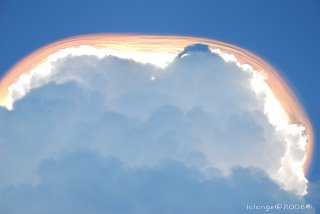 Firman Allah S.W.T. :
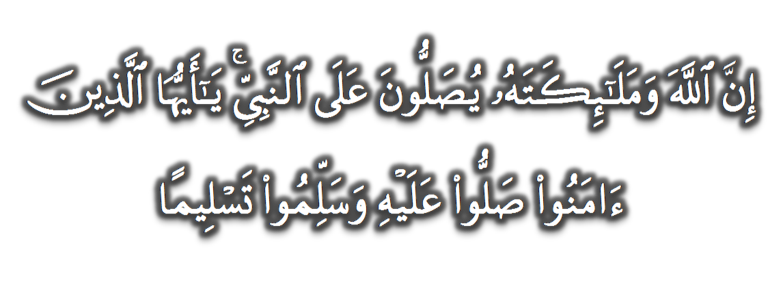 (Surah Al-Ahzab : Ayat 56)
“Sesungguhnya Allah Taala Dan Para Malaikat Sentiasa Berselawat Ke Atas Nabi (Muhammad) .
Wahai Orang-orang Beriman! Berselawatlah Kamu 
Ke Atasnya Serta Ucapkanlah Salam Sejahtera Dengan Penghormatan Ke Atasnya Dengan Sepenuhnya”.
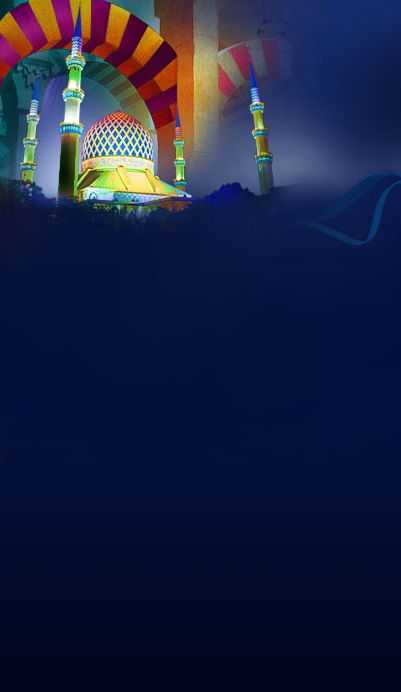 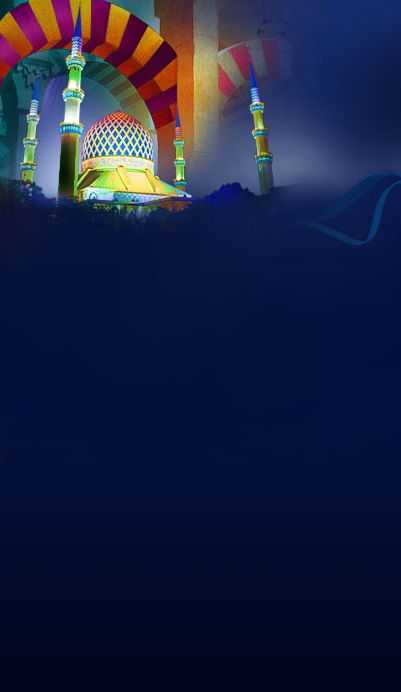 Selawat
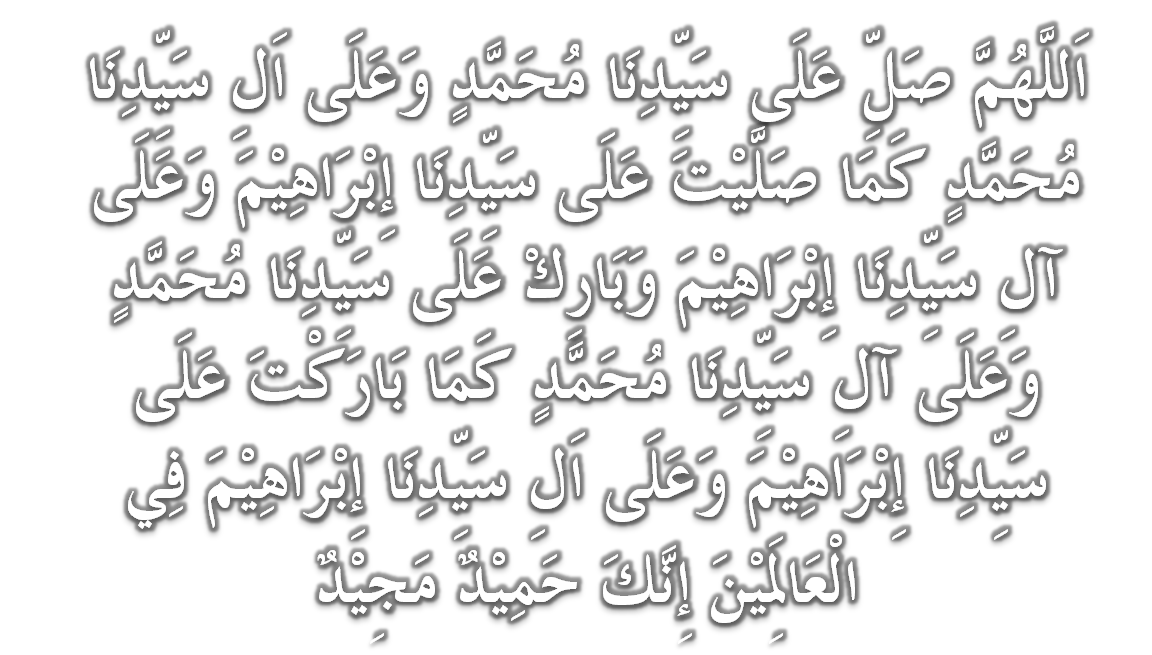 Doa
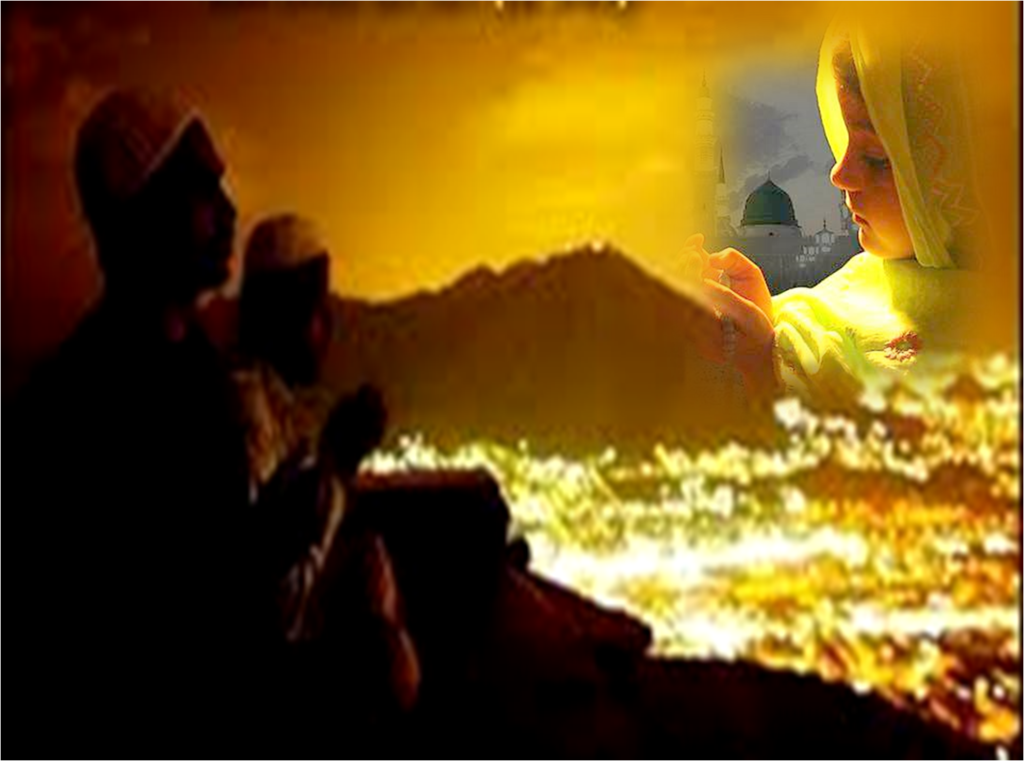 وَارْضَ اللَّهُمَّ عَنِ الْخُلَفَآءِ الرَّاشِدِيْن وَعَنْ بَقِيَّةِ الصَّحَابَةِ وَالْقَرَابَةِ أَجْمَعِيْن وَالتَّابِعِيْنَ وَتَابِعِي التَّابِعِيْنَ لَهُمْ بِإِحْسَانٍ إِلىَ يَوْمِ الدِّيْن.
Ya Allah, Kurniakanlah Keredhaan Kepada Khulafa’ Rasyidin Dan Sahabat Seluruhnya serta Para Tabiin Dengan Ihsan Hingga Hari Kemudian.
Doa
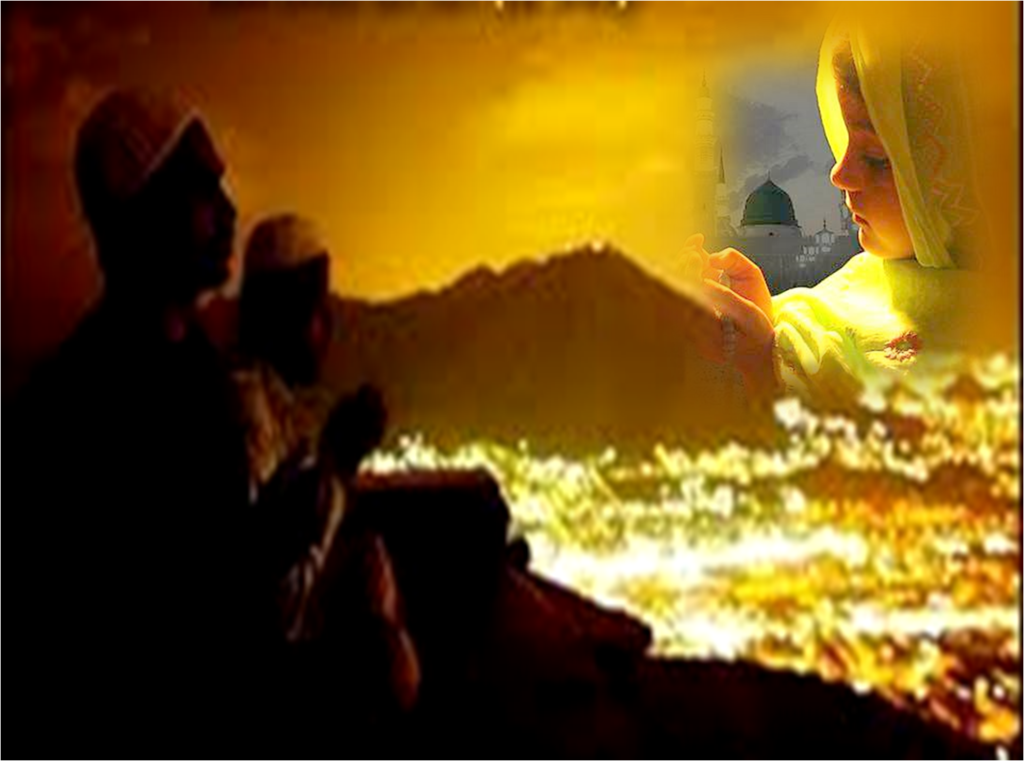 اللَّهُمَّ اغْفِرْ لِلْمُسلِمِيْنَ وَالْمُسلِمَاتِ وِالْمُؤْمِنِيْنَ وَالْمُؤمِنَاتِ اﻷَحْيَآءِ مِنْهُمْ وَاﻷَمْوَاتِ
Ya Allah, Ampunkanlah Dosa Golongan Muslimin Dan Muslimat,mu’minin Dan Mu’minaat Samada Yang Masih Hidup Atau Yang Telah Mati.
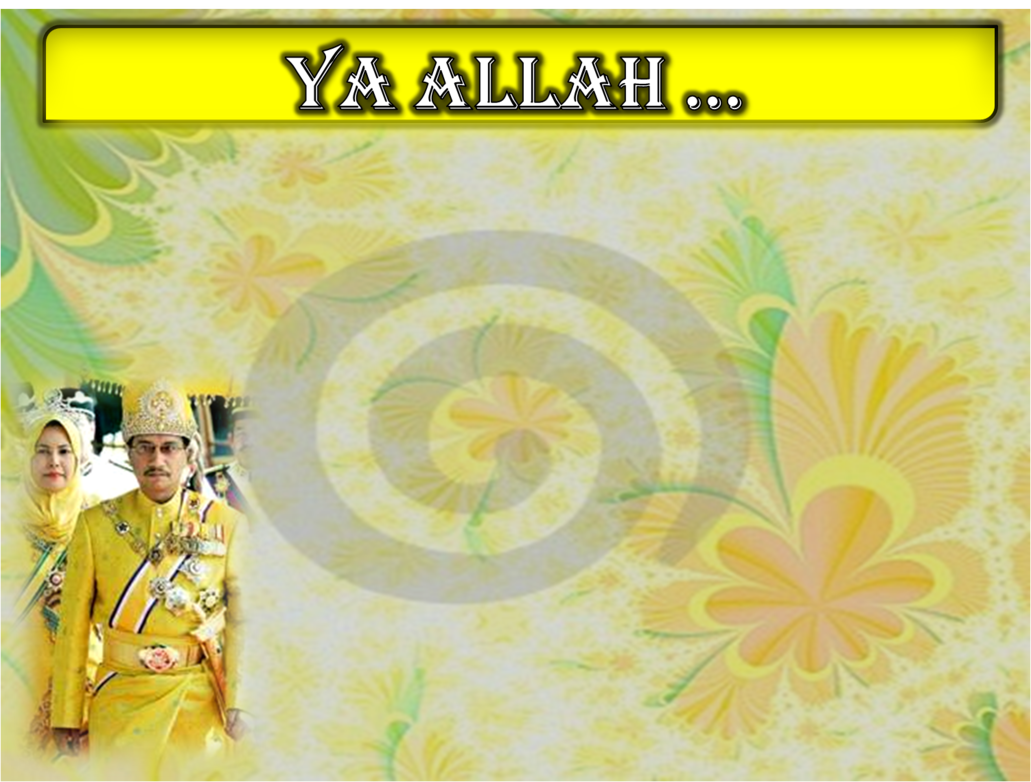 Peliharakanlah Seri Paduka Baginda Yang Dipertuan Agong 
Al Wathiqu Billah Tuanku Mizan Zainal Abidin 
Ibni Al Marhum Sultan Mahmud 
Al Muktafi Billah Shah Dan Seri Paduka Baginda  Raja Permaisuri Agong Tuanku Nur Zahirah.  Peliharakanlah Jua Zuriat-zuriatnya Serta Kaum Kerabatnya.
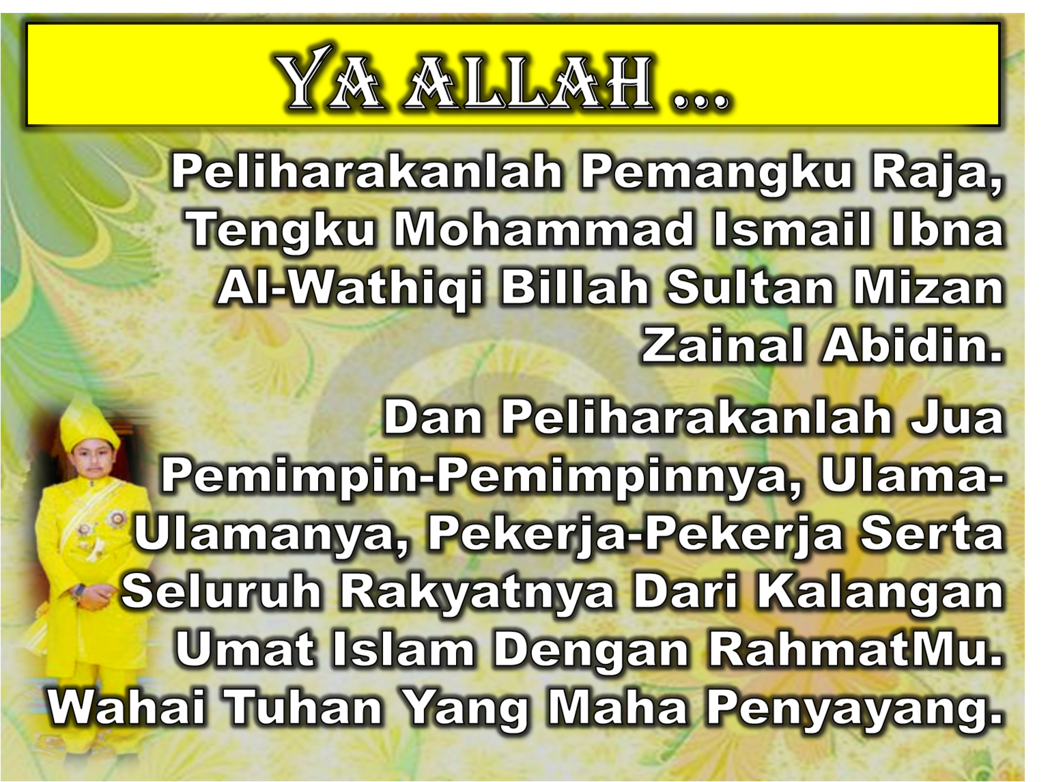 Doa
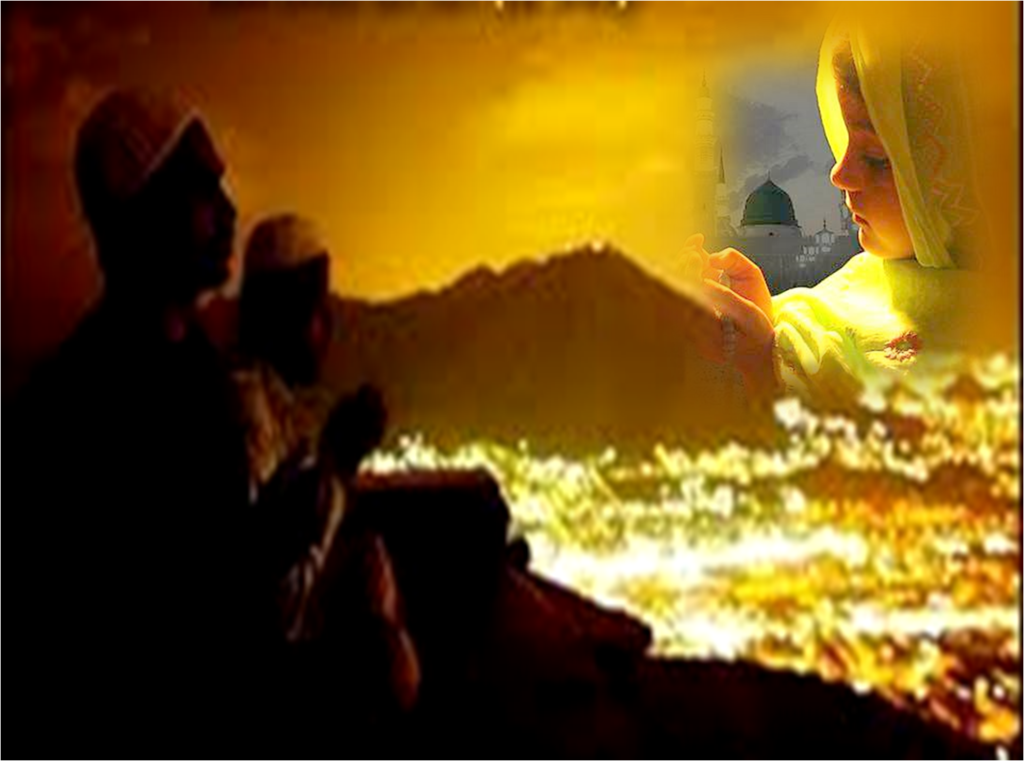 Ya Allah Muliakanlah Islam
dan orang-orang Islam.
Tolonglah Islam dan orang-orang Islam serta himpunkanlah mereka 
di atas landasan kebenaran dan agama. Hancurkanlah kekufuran dan orang-orang yang syirik serta  orang munafik dan juga musuh-musuhMu serta musuh-musuh agama.
Doa
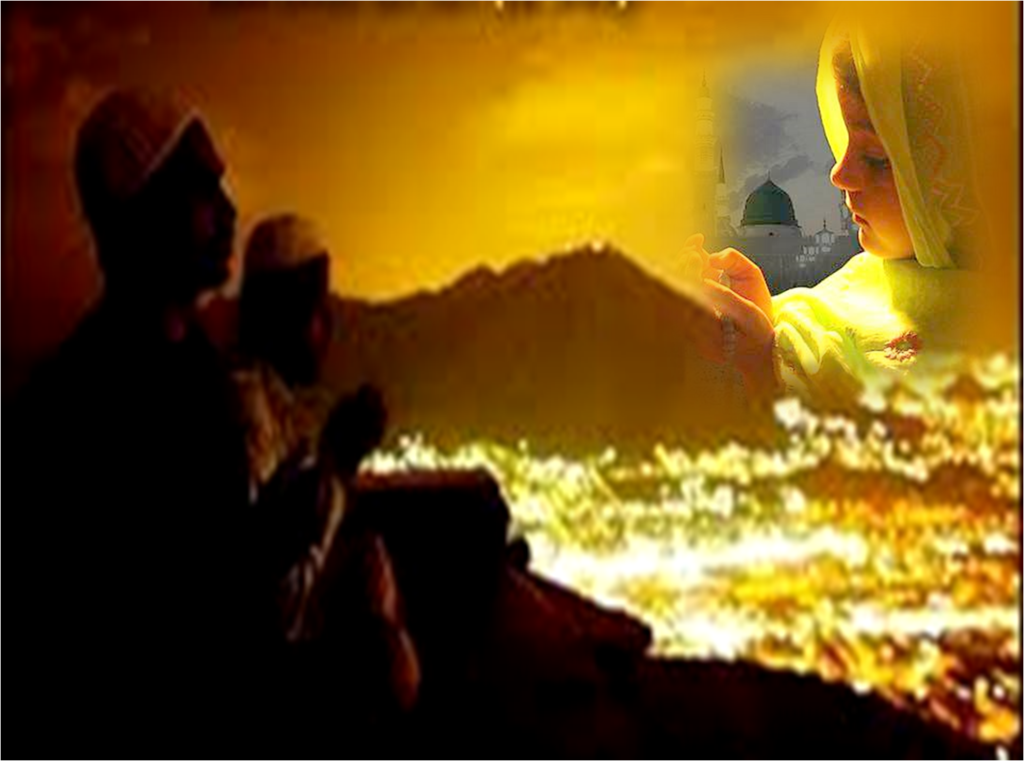 Ya Allah…
Ampunkanlah Dosa-dosa Kami  
Dan Saudara-saudara Kami Yang Terdahulu Telah Beriman Dan Janganlah Engkau Biarkan Kedengkian Dalam Hati Kami Terhadap Orang-orang Yang Beriman. Sesungguhnya Engkau Maha Penyantun Dan Maha Penyayang.
Doa
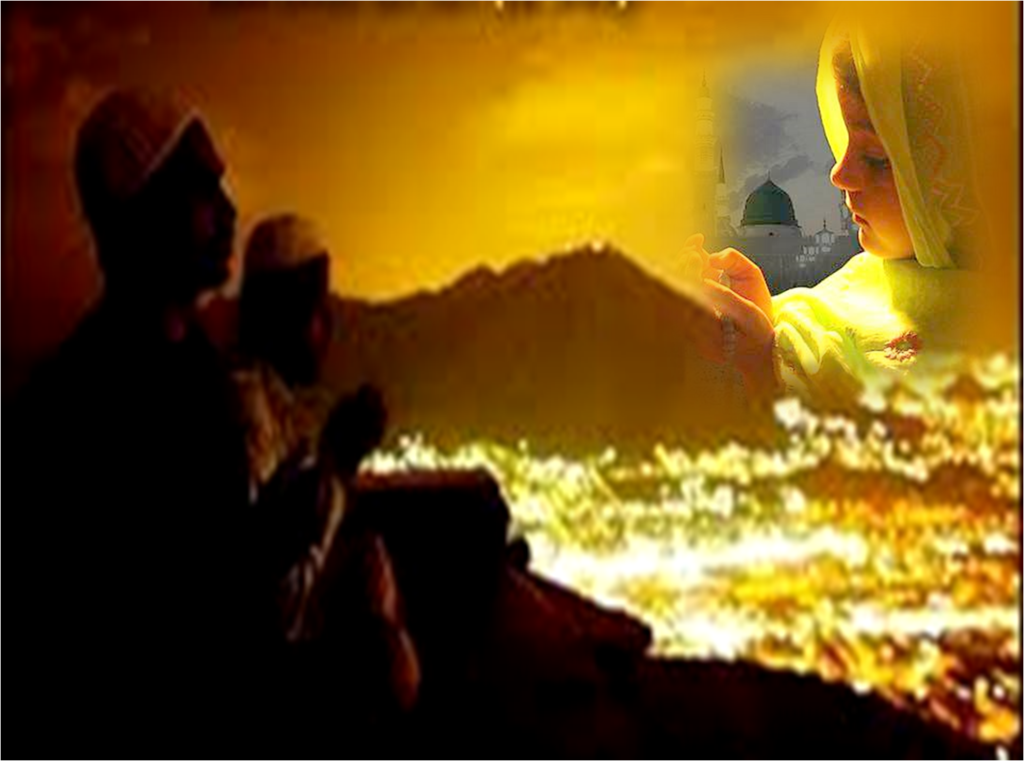 Ya Allah …
Kami Telah Menzalimi Diri Kami Sendiri Dan Sekiranya Engkau Tidak Mengampunkan Kami Dan Merahmati Kami Nescaya Kami Akan Menjadi Orang Yang Rugi.

Ya Allah… 
Kurniakanlah Kepada Kami Kebaikan
Di Dunia Dan Kebaikan Di Akhirat Serta Hindarilah Kami Dari Seksaan Neraka.
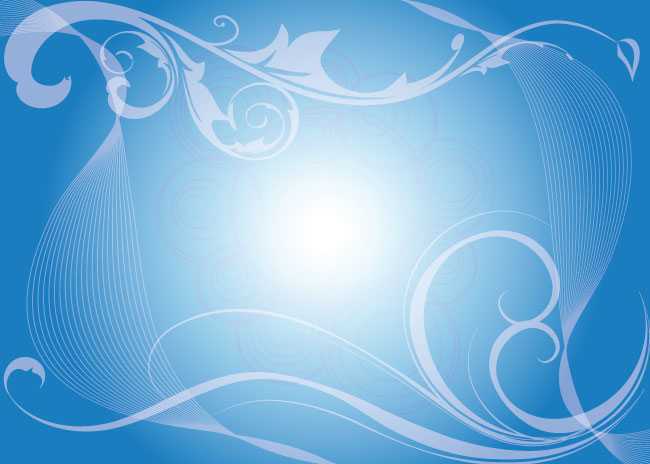 Wahai Hamba-hamba Allah….
Sesungguhnya ALLAH  menyuruh berlaku adil, dan berbuat kebaikan, serta memberi bantuan kepada kaum kerabat dan melarang daripada melakukan perbuatan-perbuatan keji dan mungkar serta kezaliman. Ia mengajar kamu (dengan suruhan dan larangannya  ini) supaya kamu mengambil peringatan mematuhinya.
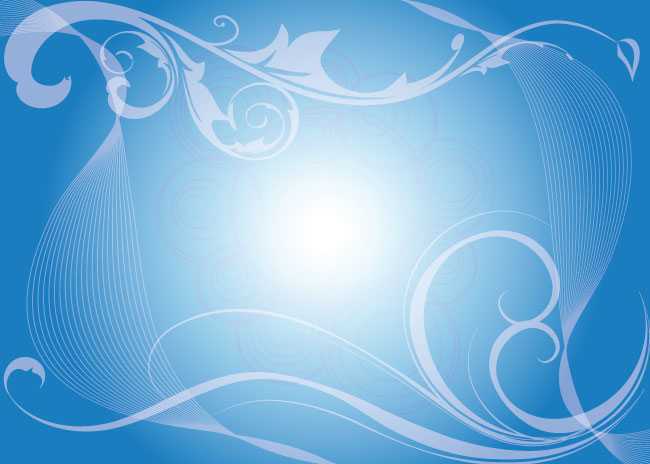 Maka Ingatlah Allah Yang Maha Agung  Nescaya Dia Akan Mengingatimu 
Dan Bersyukurlah Di Atas Nikmat-nikmatnya Nescaya Dia Akan Menambahkan Lagi Nikmat Itu Kepadamu, dan Pohonlah 
Dari Kelebihannya, Nescaya Akan Diberikannya  Kepadamu. Dan Sesungguhnya Mengingati Allah Itu Lebih Besar (Faedah Dan Kesannya) Dan (Ingatlah) Allah Mengetahui  Apa  Yang Kamu Kerjakan.
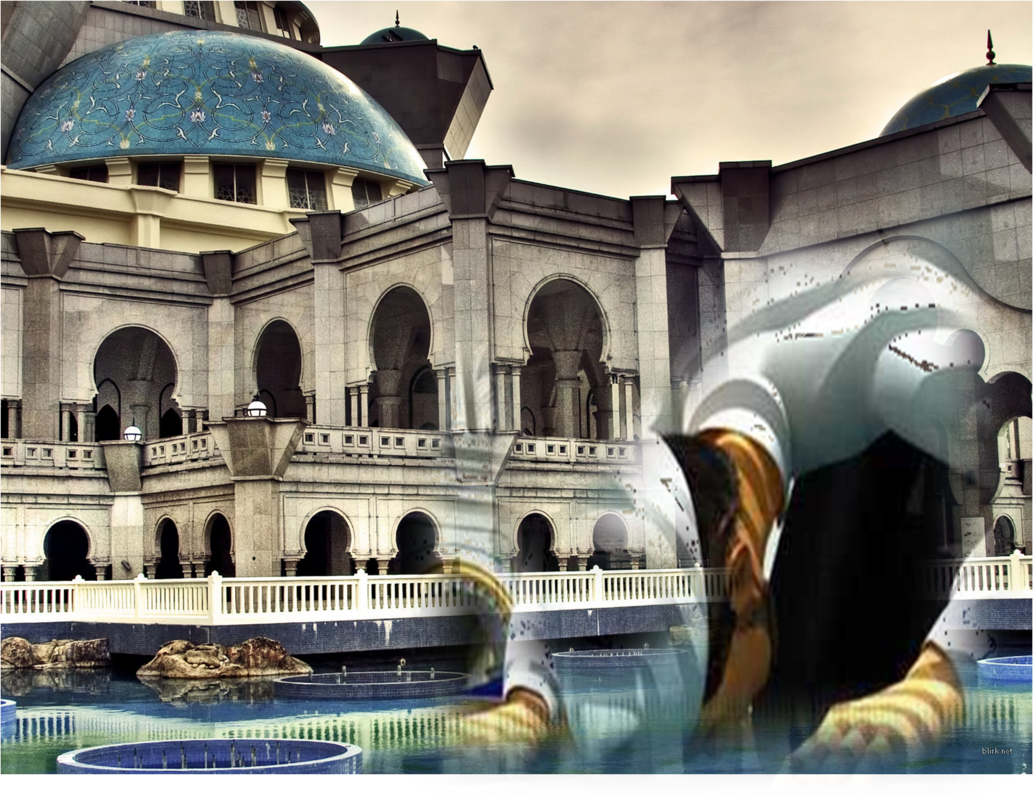 أقيموا الصلاة..........
Dirikanlah  solat……..
“Lurus Dan Betulkan Saf Anda Kerana Saf Yang Lurus Termasuk Dalam Kesempurnaan Solat”